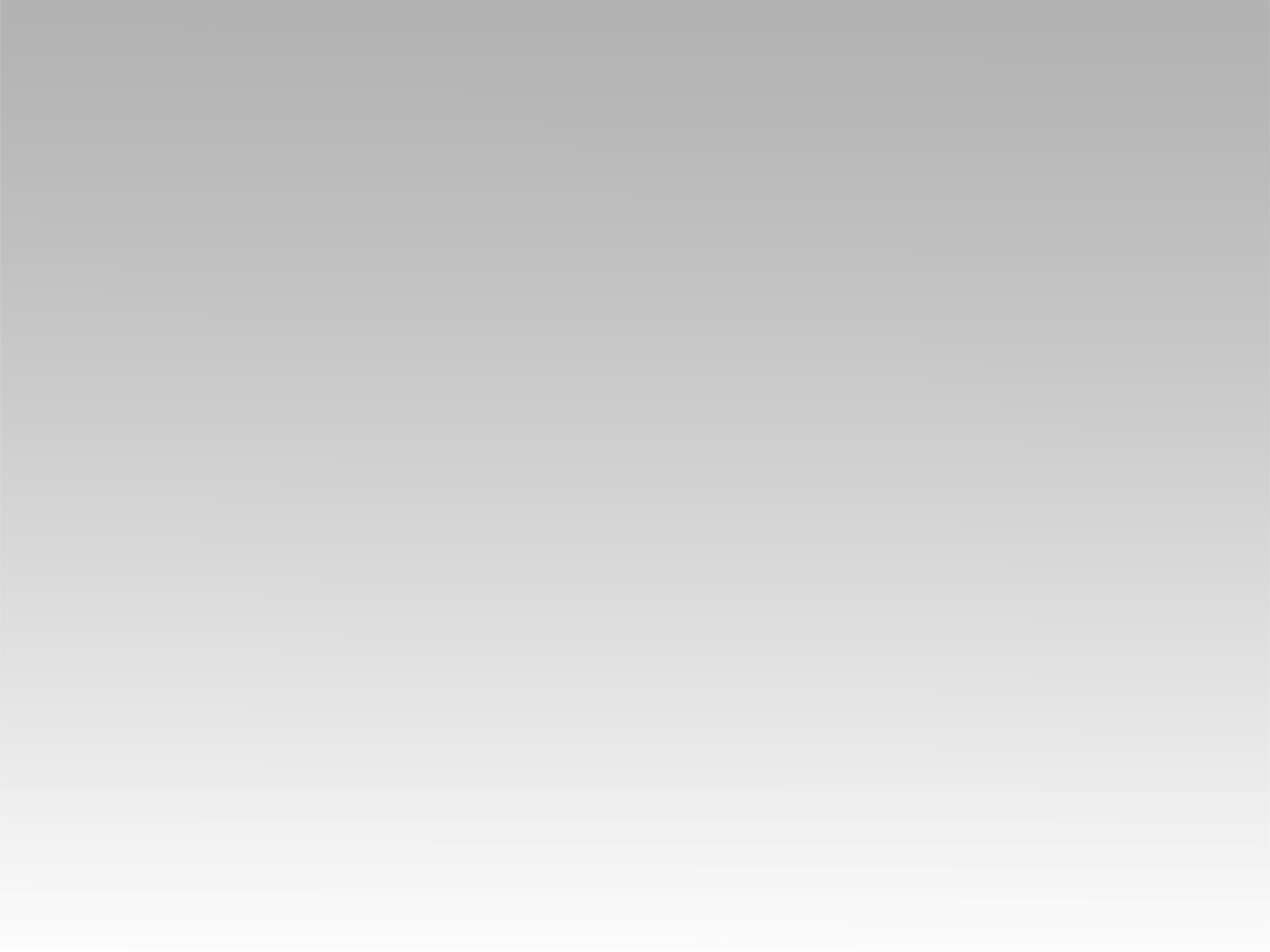 ترنيمة
محبتك لي يا ربي
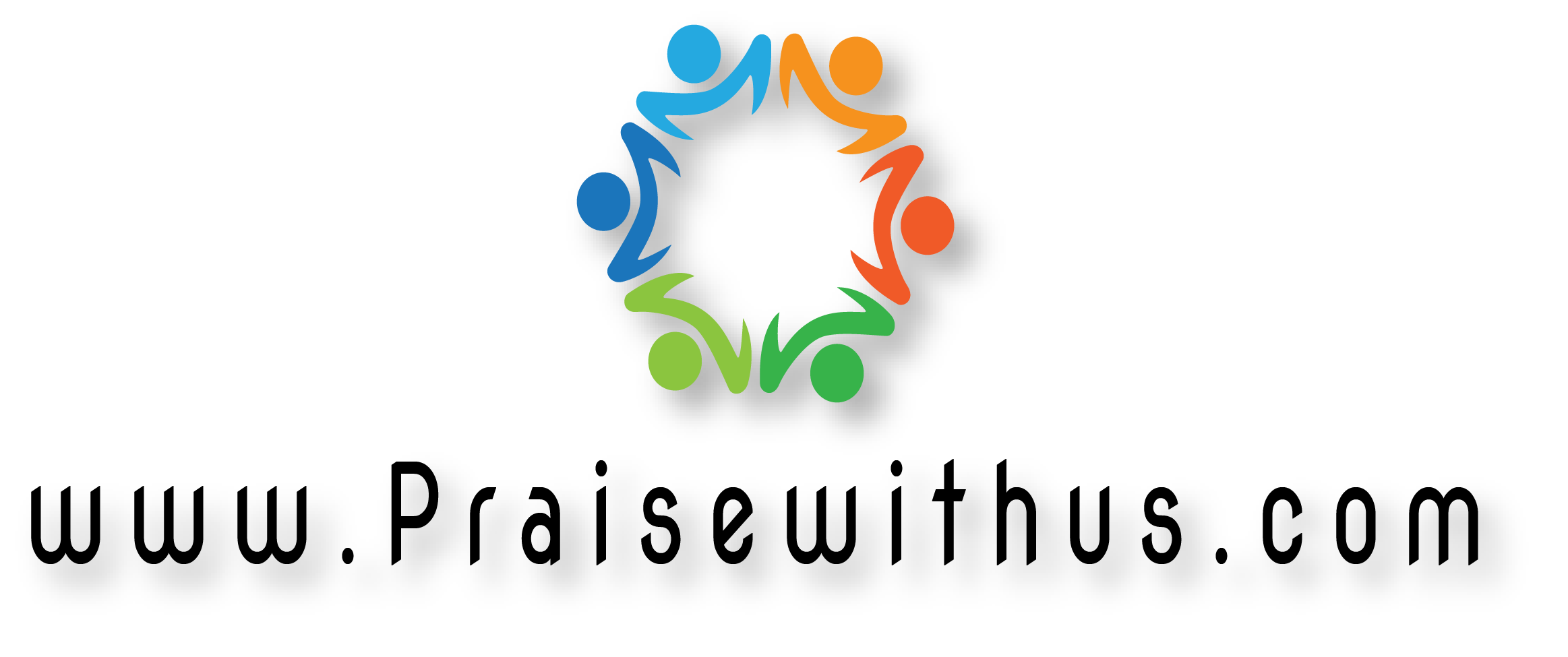 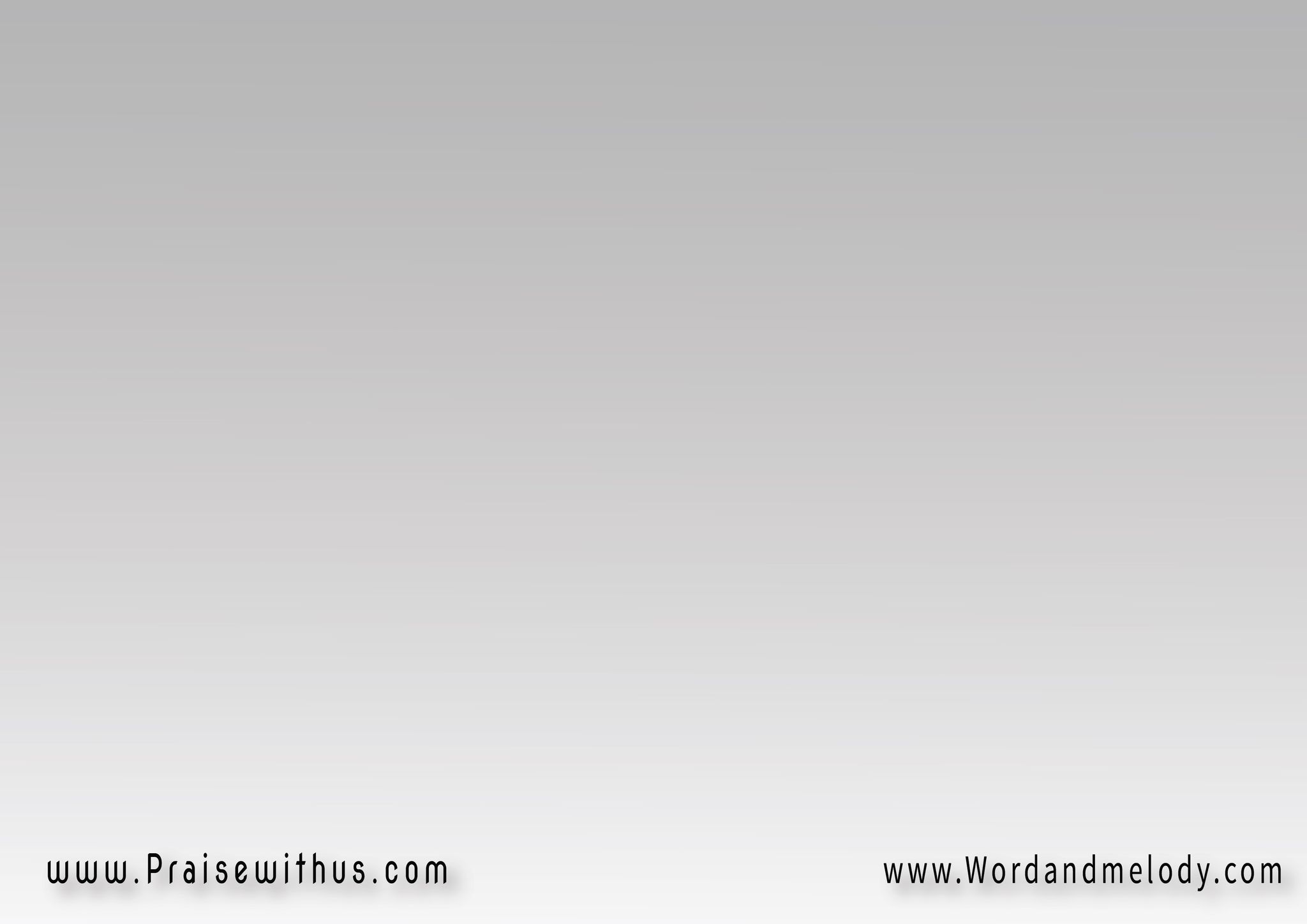 1-
محبتك لي ياربي خلتني 
أحبك من كل قلبي
حبتني وأنا .. أنا ماستاهلش حبك ولا صلبك عشاني
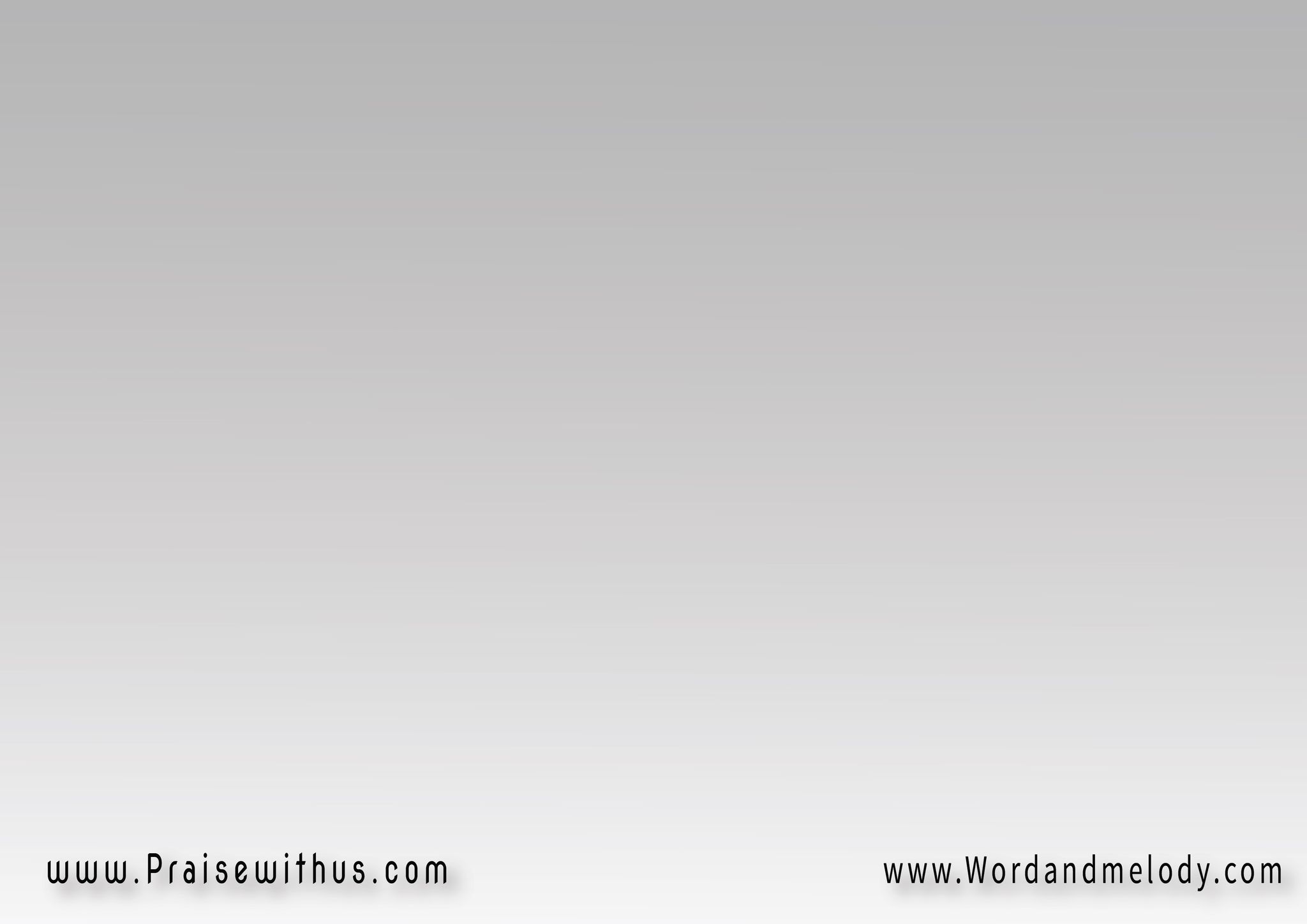 مت بدالي كنت مكاني
رفعت ذنبي و خطيتي
إدتني فرحة خليت لساني
دايمًا يرنم و يسبحك
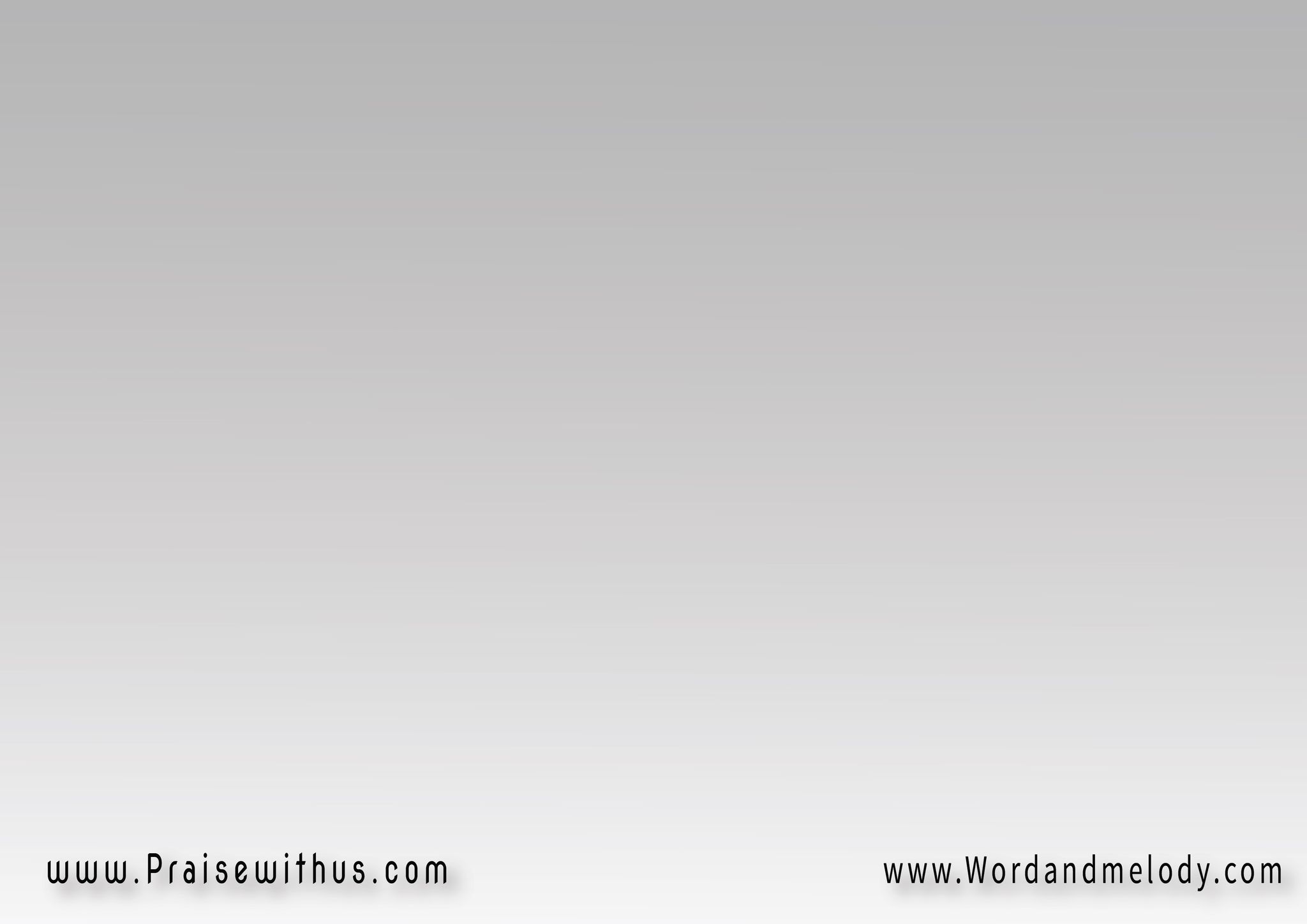 2-
ياللي حياتك كانت عشاني 
حتى في موتك كنت مكاني
خليني أبقى زيك يا فـــادي 
تبقى ف حياتي ربي وحبيبي
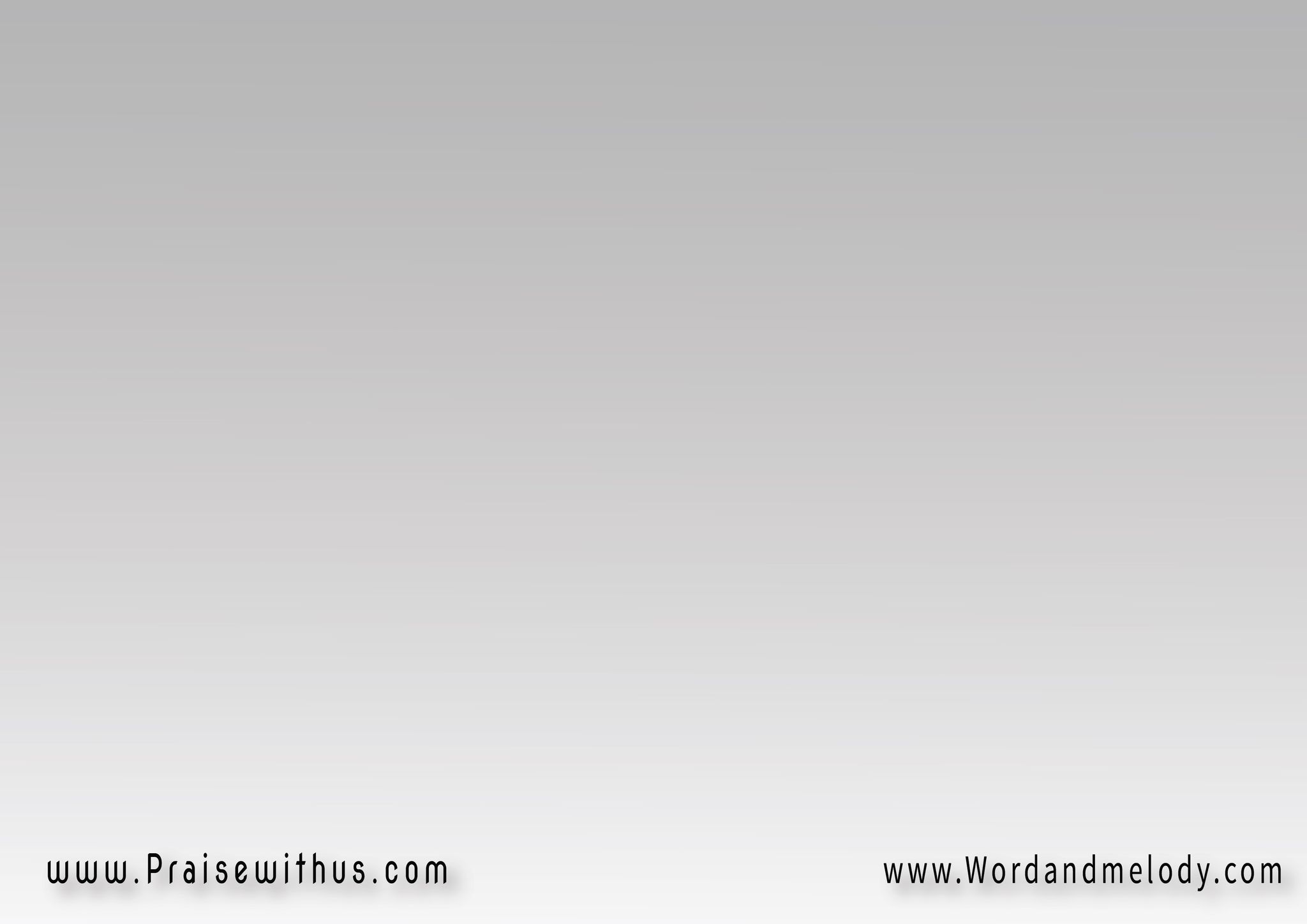 ملكك حياتي كل كياني 
كل ما لي ملكك وليك
مستني دايماً تيجي وتاخدني وافضل أرنم للأبد ليك
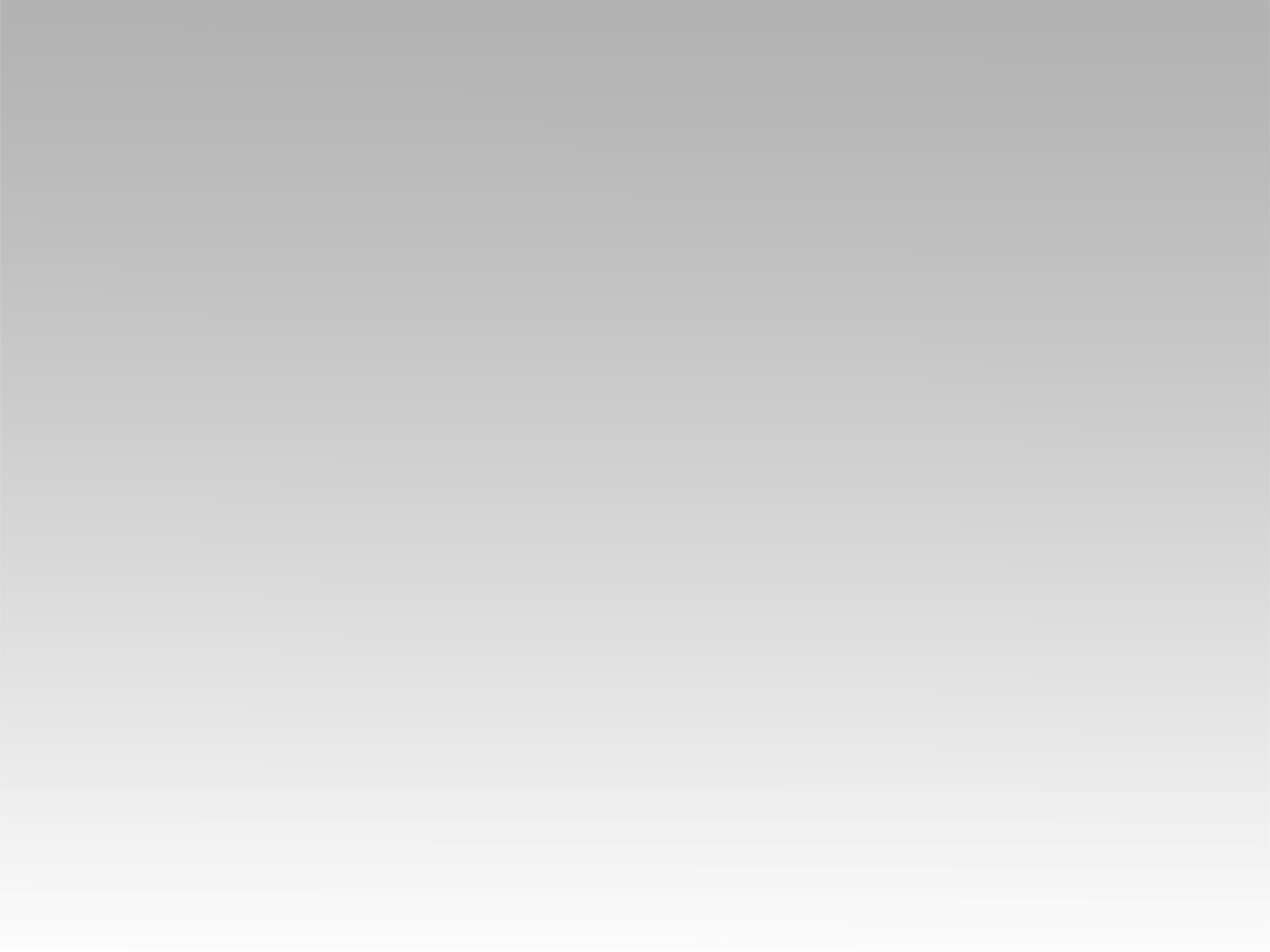 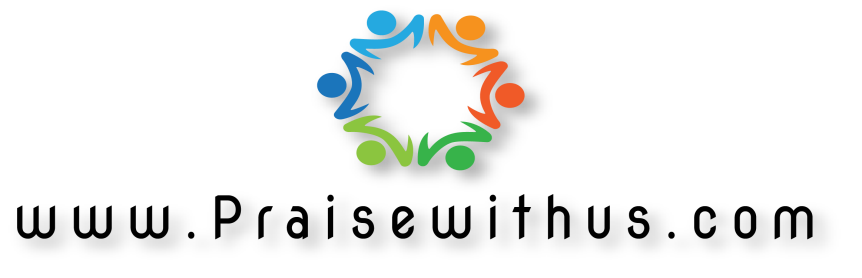